IMPACT MEASUREMENT, DATA AND EVIDENCE - THE NAMIBIA EXPERIENCE 10th Commonwealth Sport Ministers Meeting Birmingham (UK), 27 July 2022
:Hon. Agnes Tjongarero – Minister 
Ministry of Sport, Youth and National Service 
Republic of Namibia
BACKGROUND TO THE NSDI FRAMEWORK
Commitment to maximizing the contribution of sport to national development and the achievement of the Sustainable Development Goals (SDGs). 

Government of Namibia strives to improve opportunities for participation in sport and active recreation and facilitate growth in employment contributions tantamount to an increase from 0.2% in 2014 to 2% in 2022. (NDP 5)

Government of Namibia endeavoured to develop the Namibia Sport Development Index (NSDI). 

The NSDI would be a monitoring and evaluation tool that capture the extent to which sport contribute to the socio-economic development in Namibia with specific reference to key targets as enunciated in the NDP 5.

NSDI will help decision-makers and sector stakeholders to identify and learn from areas of success, pinpoint priority areas for investment and track progress over time.
IMPORTANCE OF THE NSDI
Highlighting areas where policy review could lead to a better understanding of policies and programmes that work.
Proposing evidence-based recommendations for sport professionalisation and the revision of the national policy framework for sport with steps for implementation. 
Recommending realistic next steps for widely disseminating the above data among decision/policy-makers to inform sport development policy and programmes. 
Strengthening and developing the national policy framework for sport and a system for the ongoing monitoring and evaluation of the contribution of sport to socio-economic development aligned to global indicators on sport and the SDGs
 Positioning Namibia as a leader in quantifying and enhancing the contribution of sport to socioeconomic development and use this status to enhanced domestic and international partnerships on sport and development.
FIVE (5) DOMAINS
1
Economic Development and Employment Opportunity
2
Governance of the Sport Sector & Funding
3
Social Inclusion and Equity
4
Perceptions of Sport and physical Activity and social impact
5
Participation in Sport and Physical Activity(Health & Wellbeing)
APPROACH TO IDENTIFYING THE INDICATORS
Our approach to identifying or determining the right indicators was premised or aligned to our important policy documents or initiatives  namely:

 National Sport Act of 2003
National Sport Policy  
 Vision 2030 (National Development Plan 5/6)
2018 Sport Professionalisation Framework 
Harambee Prosperity Plan II
PRELIMINARY DATA RESULTS FOR THE NAMIBIAN GOVERNMENT SPENDING ON SPORT
LEARNINGS AND TANGIBLE BENEFITS FROM NSDI FRAMEWORK
NSDI has gone a long way in terms of convening the government at the national level to see the social and economic value of investing in sport
The relationship with the National Statistics Agency (NSA) is stronger and increased the appetite to be collecting data.
NSDI is now a measurable component (KPI) of the Ministry’s performance management system.
The national classification systems targeting economic activity will be refined to permit the classification of sport and recreational activities within realms of industrial activity, education and training, and occupational pursuits.
Beyond the NSDI there is the an arm of Sports Professionalisation in Namibia that is looking into further investment in sport. 
The Ministry of Sport is working with the Ministry of Education Arts and Culture to advance Physical Education (PE) that is aligned on Kazan Action Plan (KAP).
UPSCALING THE MEASURING OF SPORTS
There exists a need to involve the Africa Union Sport Council AUSC Region 5 (AUSC) which consist of 10 member countries namely: Namibia, Angola, Botswana, Eswatini, Lesotho, Malawi, Mozambique, Zambia, Zimbabwe, and South Africa.

The regional demographics of the AUSC Region 5 member counties shows a total population of over 137 million people combined.

One of the key Strategic goals of the AUSC Region 5 is to make a “Case for Sport”. 

Increasing investment and participation to 60% of a population of as per AUSC Region 5 strategic goals can make an impact to over 82 million people.

This project is aimed at mobilising Governments towards investment in sports.
WHAT ARE THE NEXT STEPS?
Secure funding to complete phase 2 of NSDI (USD 200,000 is required)
Presentation of the NSDI Phase 1 report to the Namibia Parliament indicating the significance of investing in sport.
Using the report and its evidence as catalyst in spearheading the Namibia Sport Professionalisation project.
Ensure sustainability of the NSDI with annual population of data collected regularly.
Educate and train data enumerators inclusive of sport administrators, technical officials and volunteers.
Escalating the knowledge, experience and expertise gained to the Africa Union Sport Council Region 5 countries.
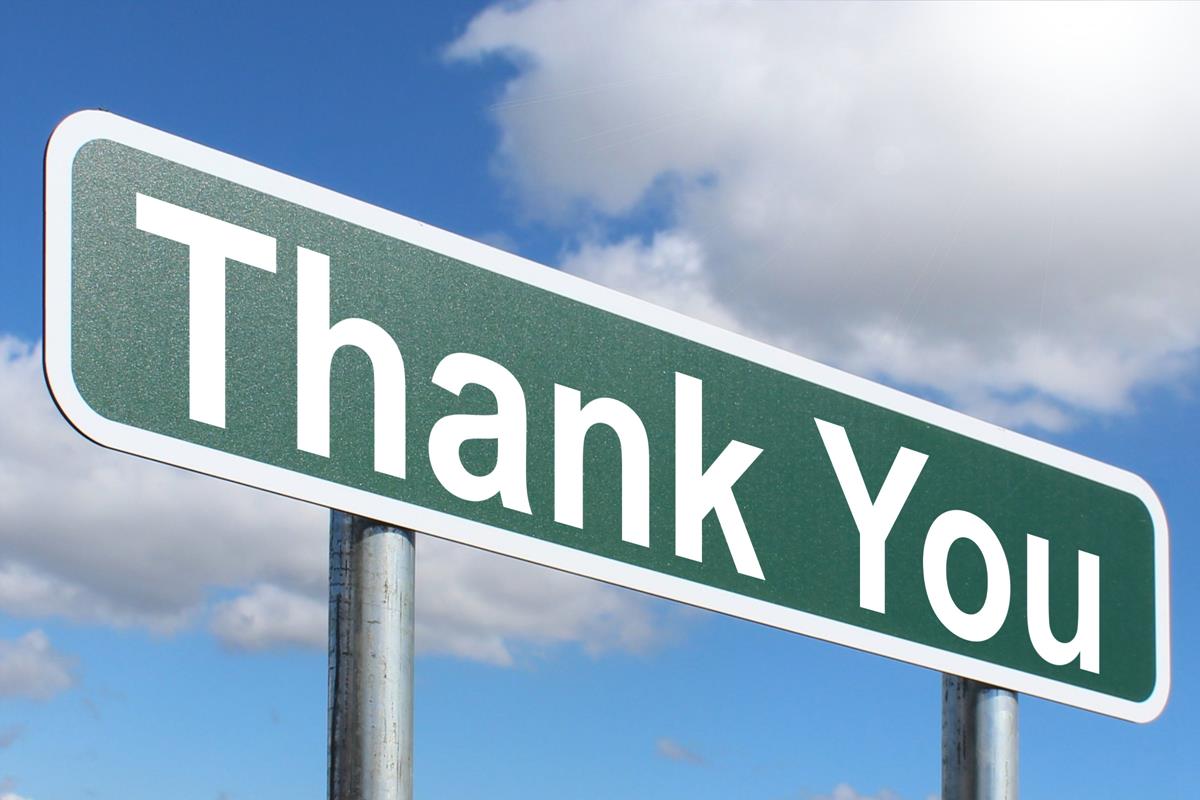 This Photo by Unknown Author is licensed under CC BY-SA